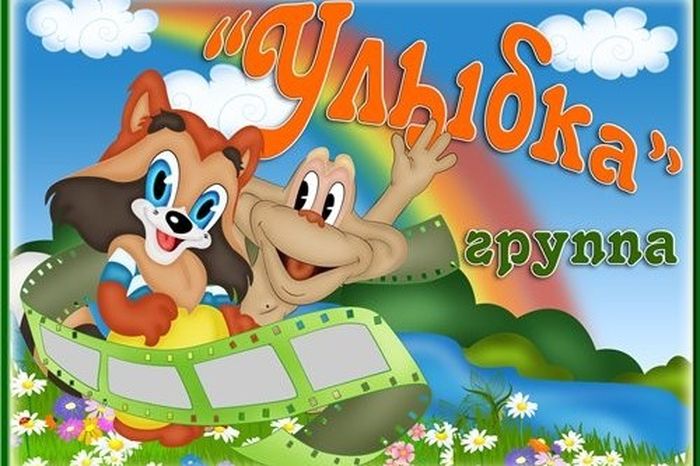 №5
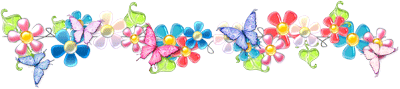 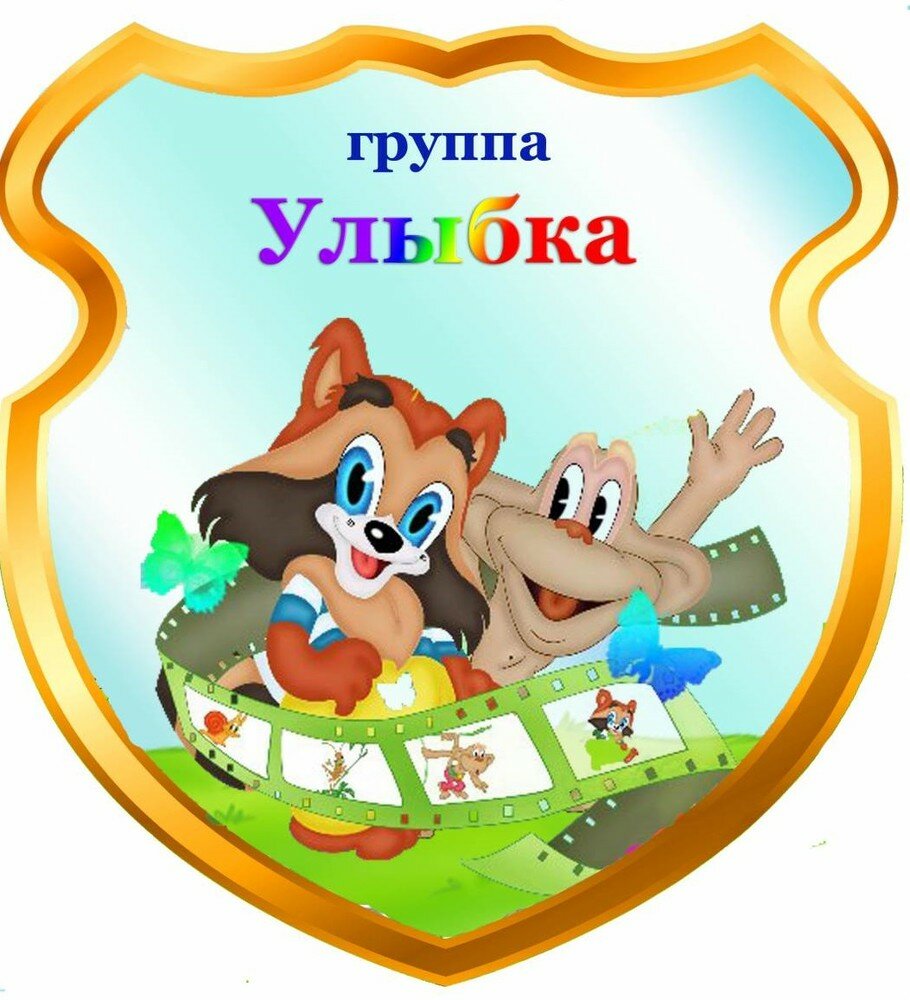 Наш девиз:
«Улыбка» – группа не простая,
«Улыбка» – группа речевая!
Здесь учат дружно жить, играть, творить,
Здесь дети будут чисто и красиво говорить!
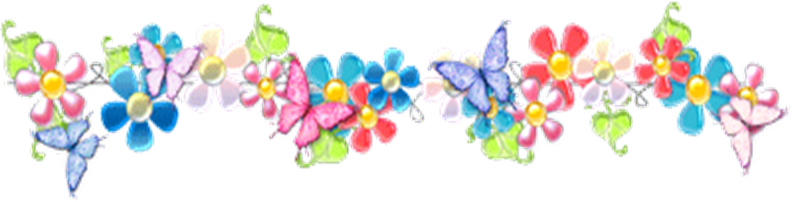 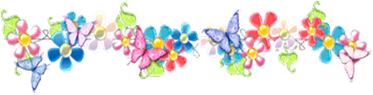 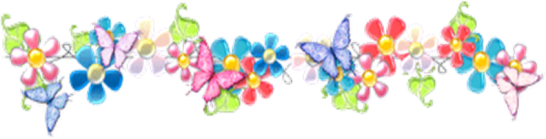 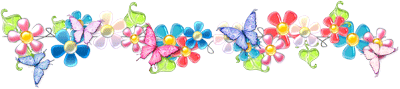 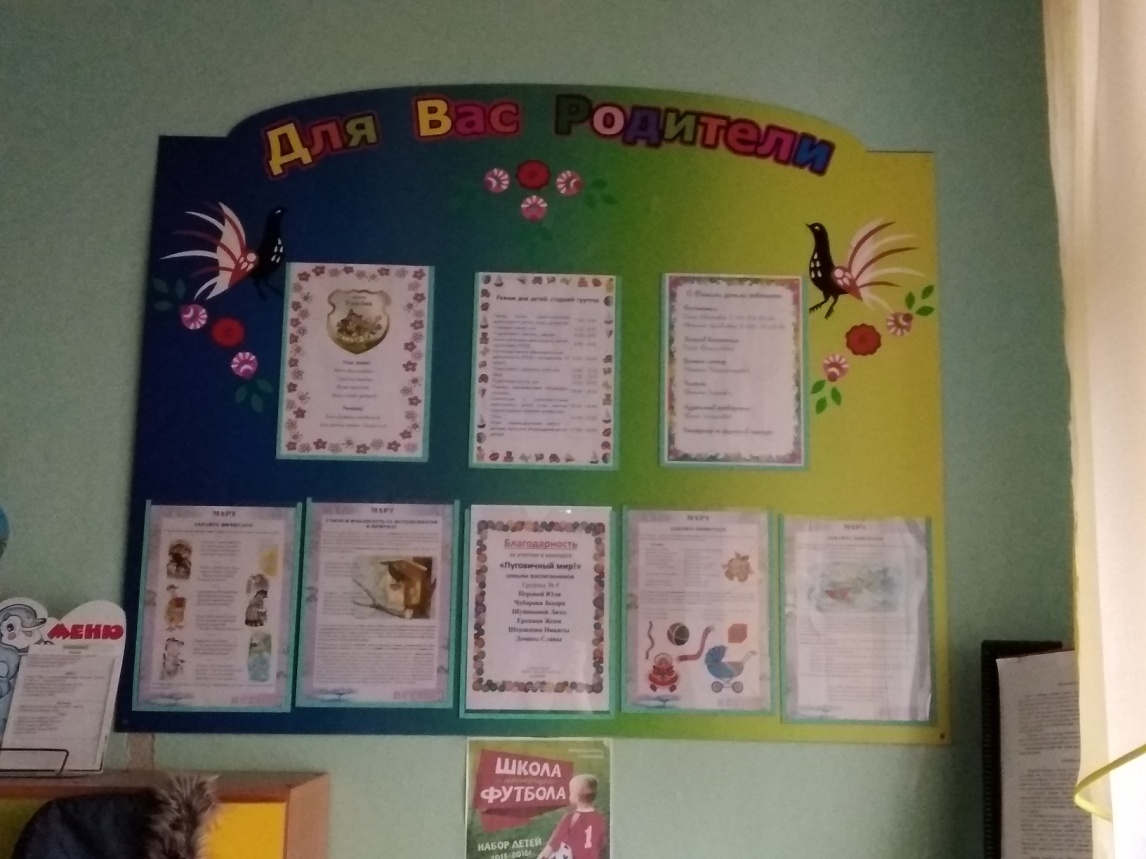 Мама, папа мы скучаем,
Но без дела не сидим. 
Все, что делаем сегодня,
Рассказать мы вам хотим!
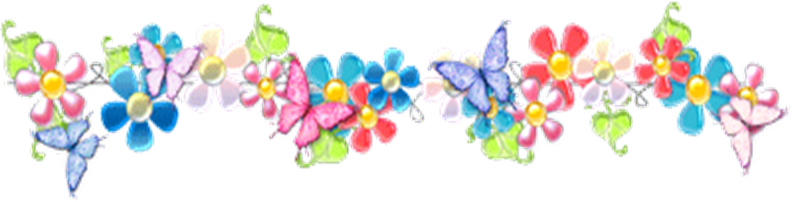 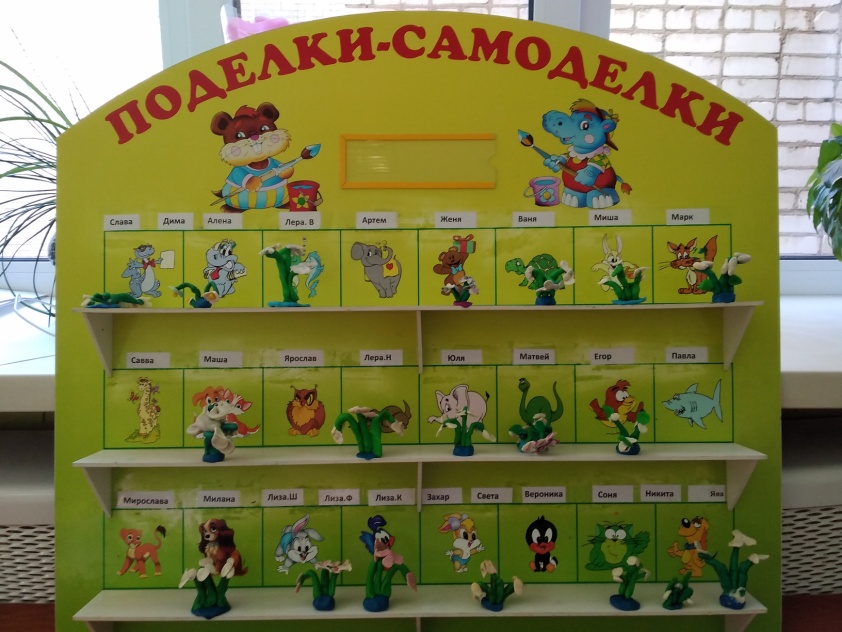 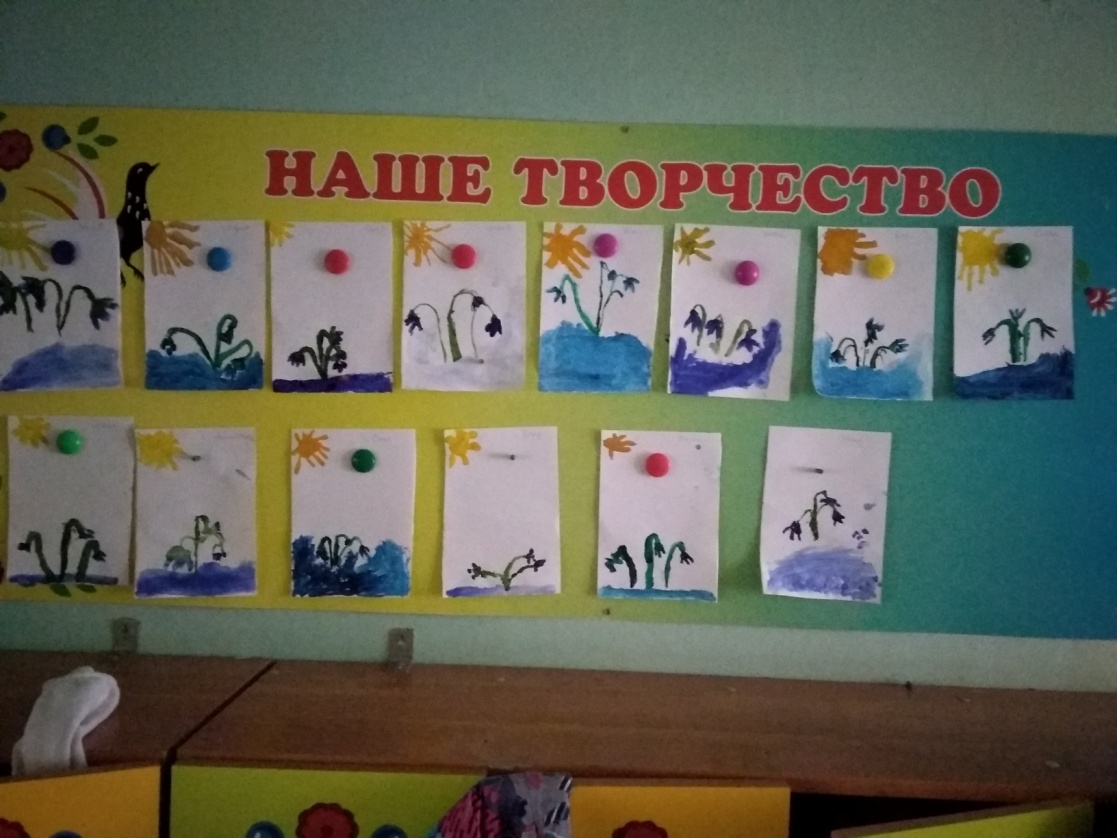 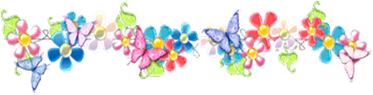 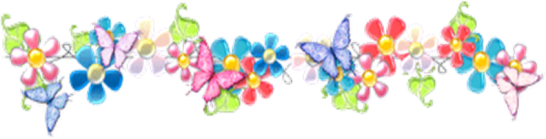 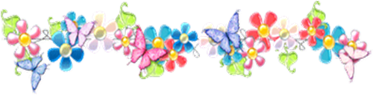 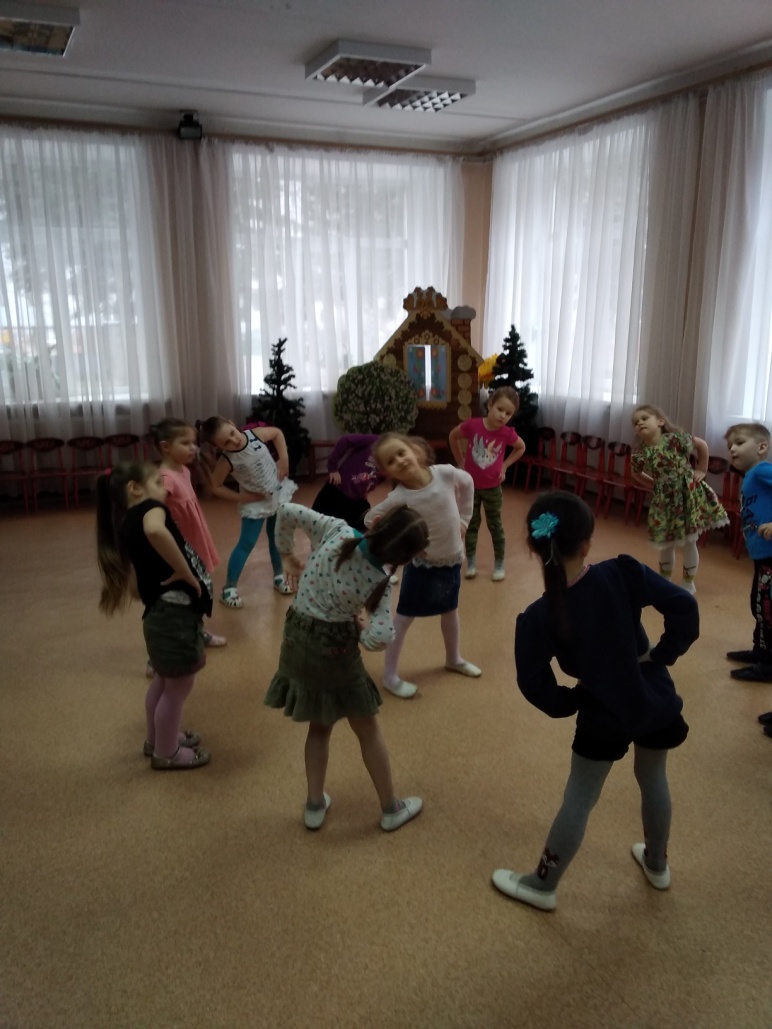 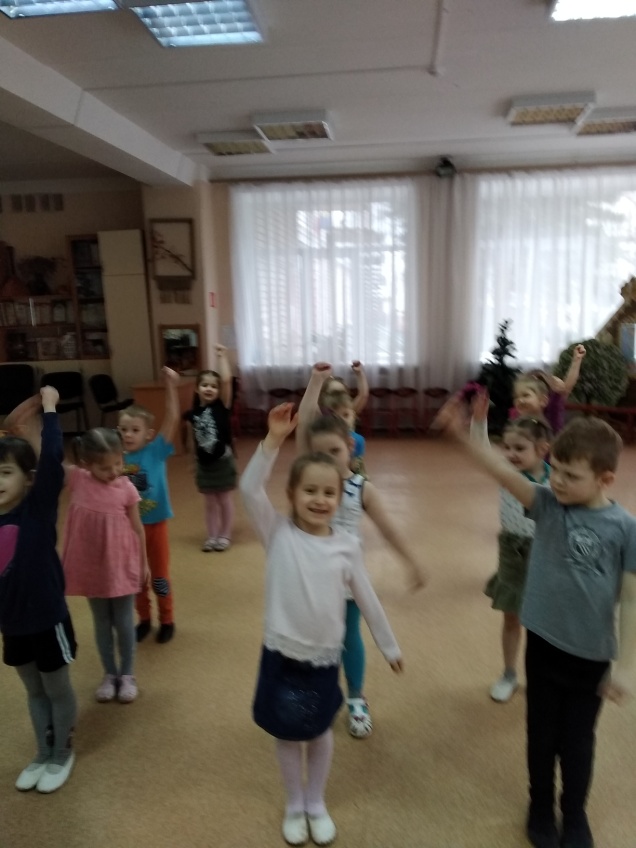 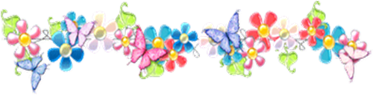 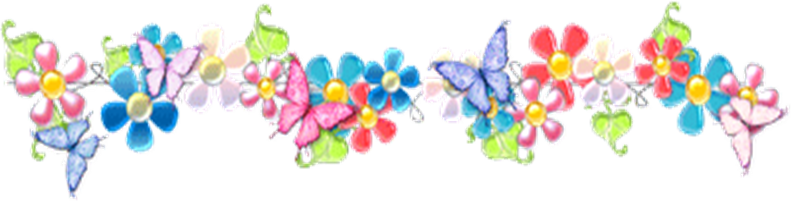 Каждый день у нас ребятки,
Начинается с зарядки.
Сделать нас сильней немного
Упражнения помогут!
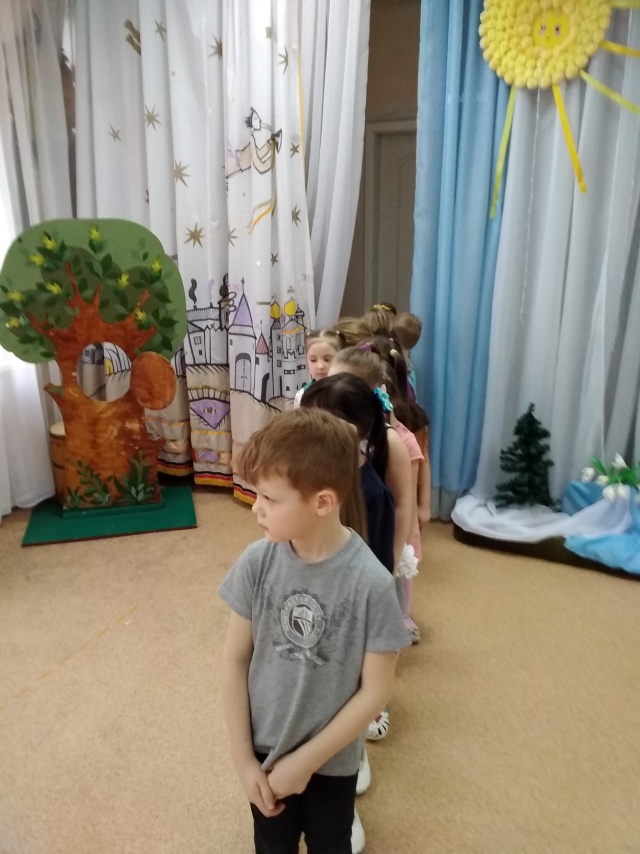 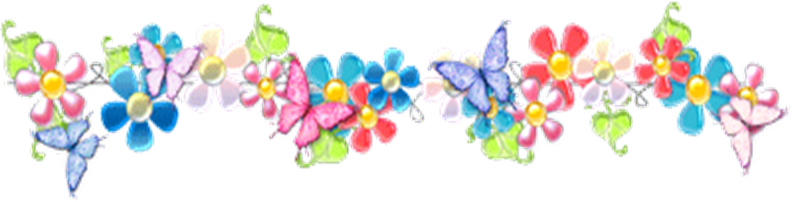 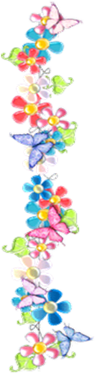 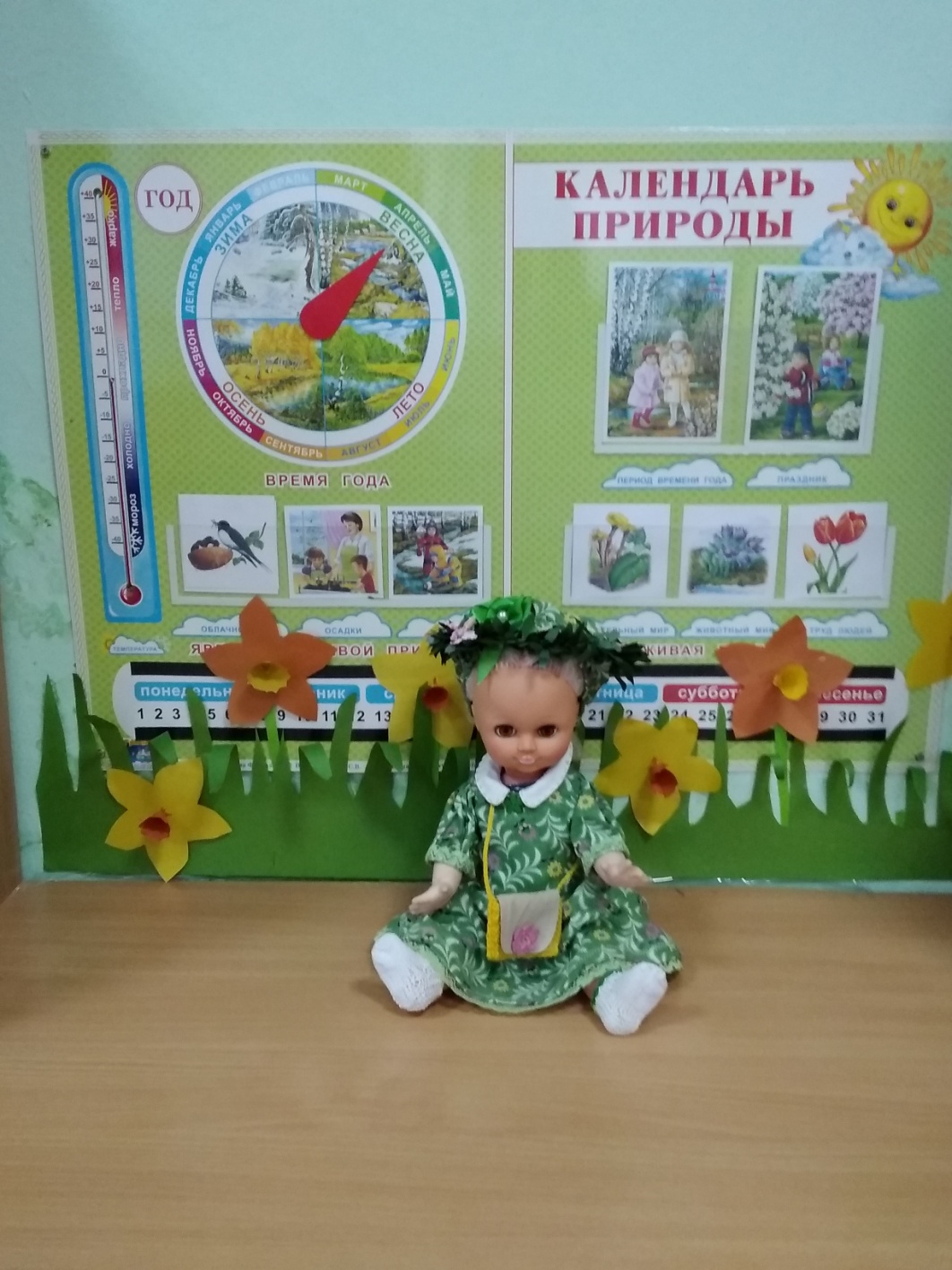 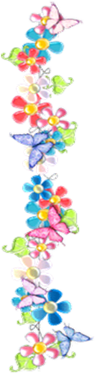 Что за месяц на дворе – 
Смотрим мы в календаре.
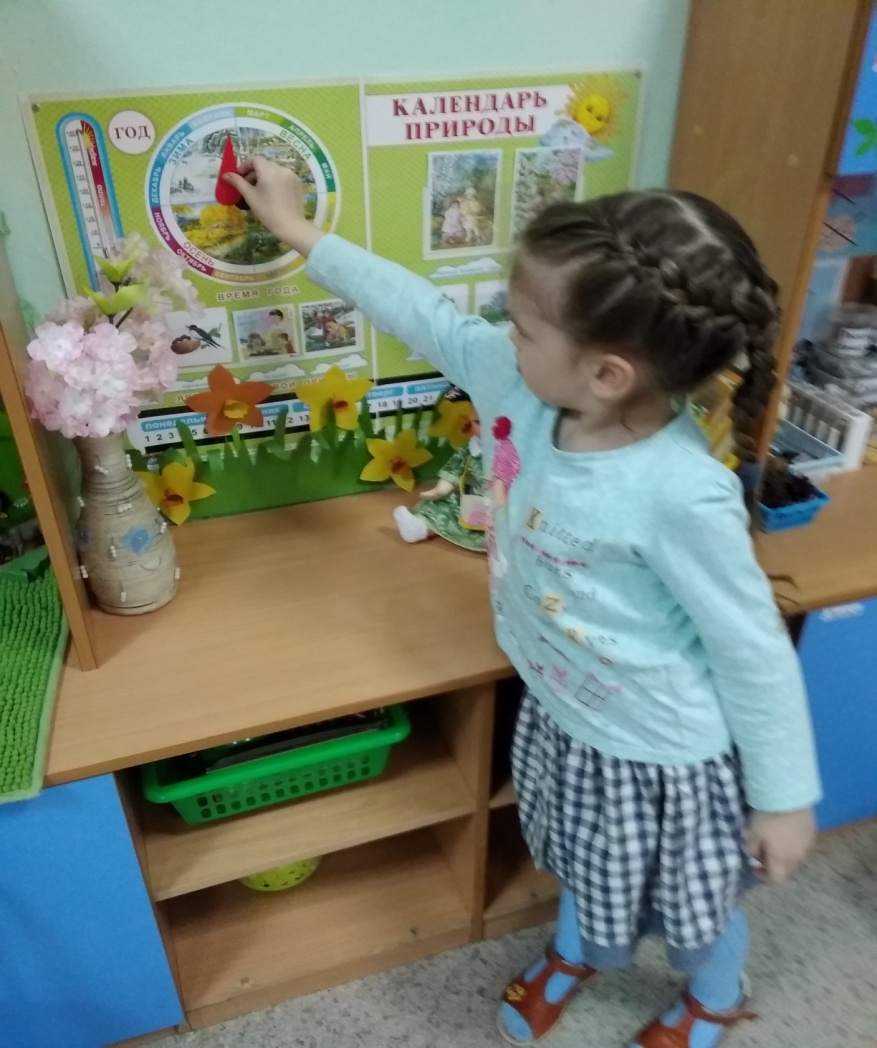 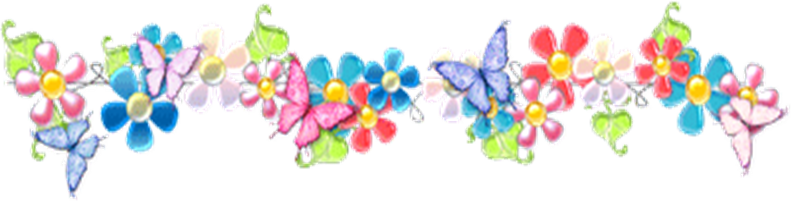 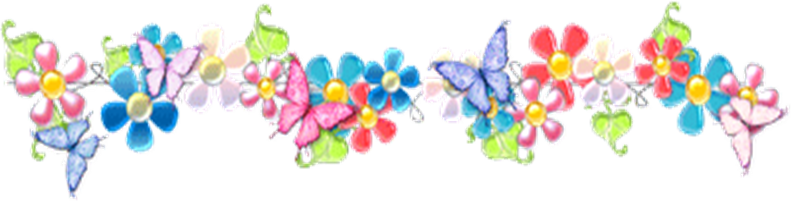 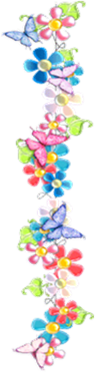 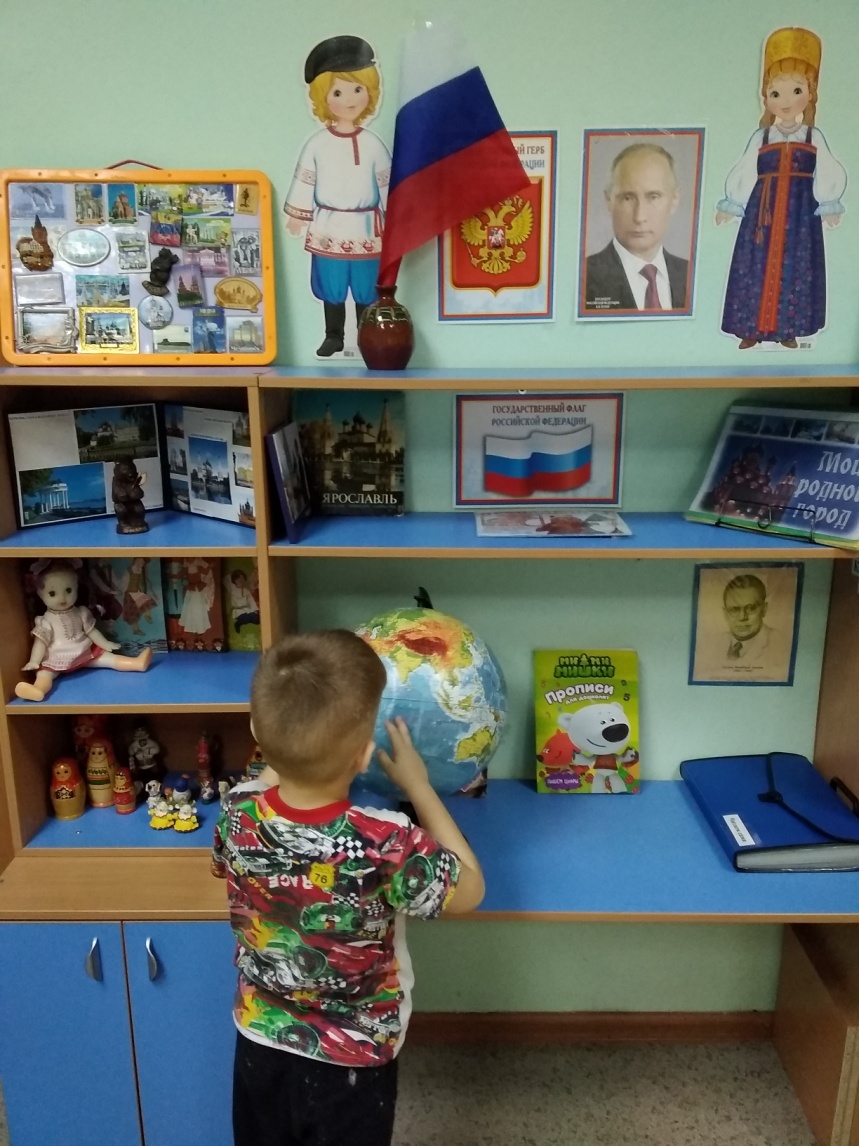 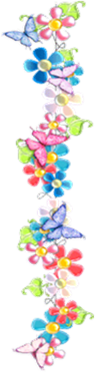 Есть в нашей группе место-чудо, где каждый день мы узнаем, о Родине, о многих людях, среди которых мы живем.
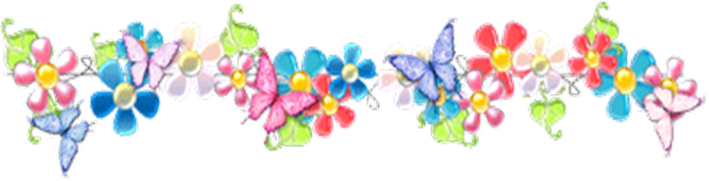 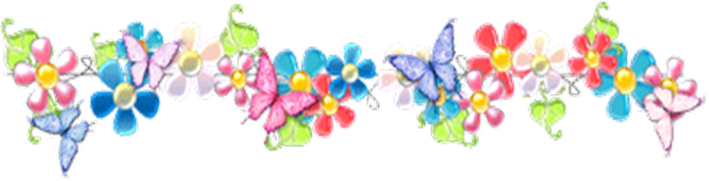 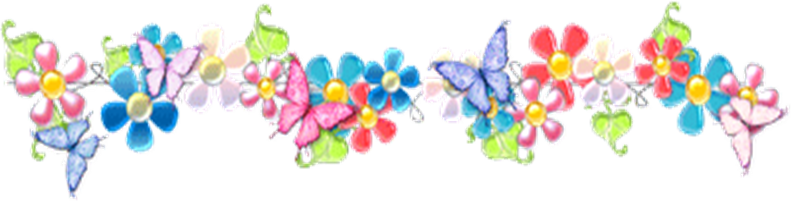 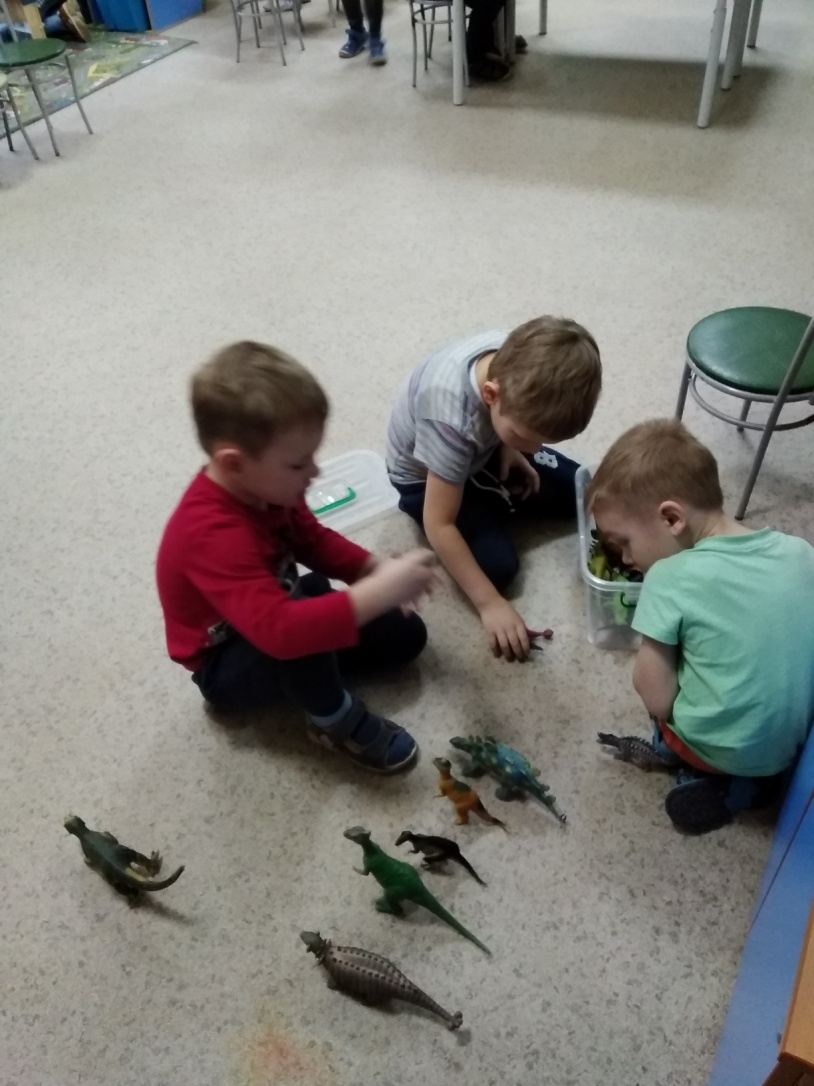 Мы играем целый день,
Целый день играть не лень.
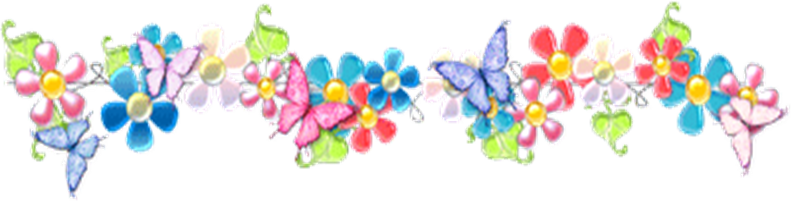 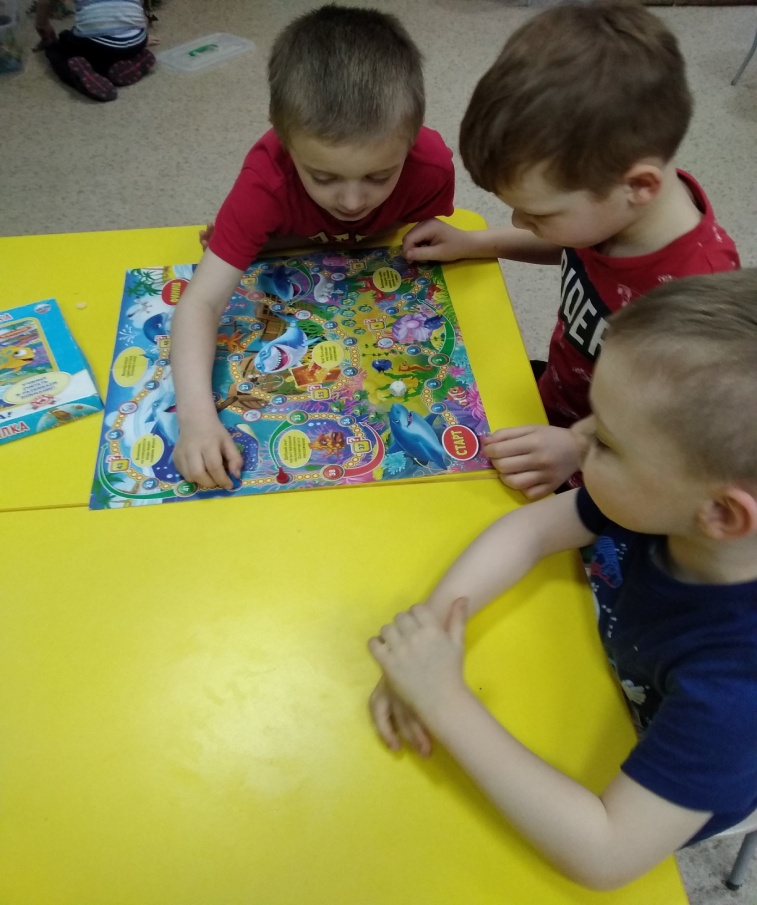 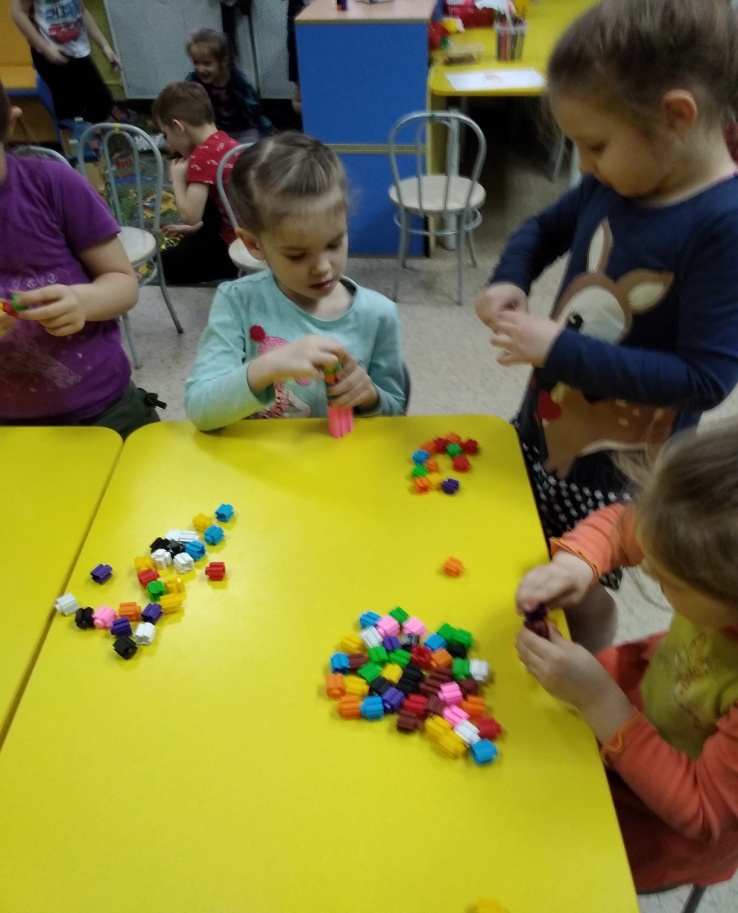 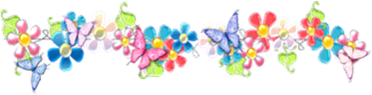 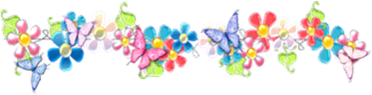 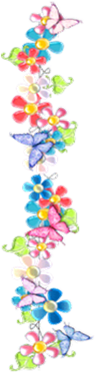 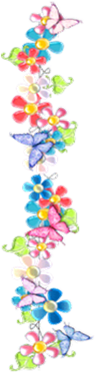 В группе куклы не скучают
Там музыкальный уголок. 
В нем дети громко танцуют, 
Трясется даже потолок!
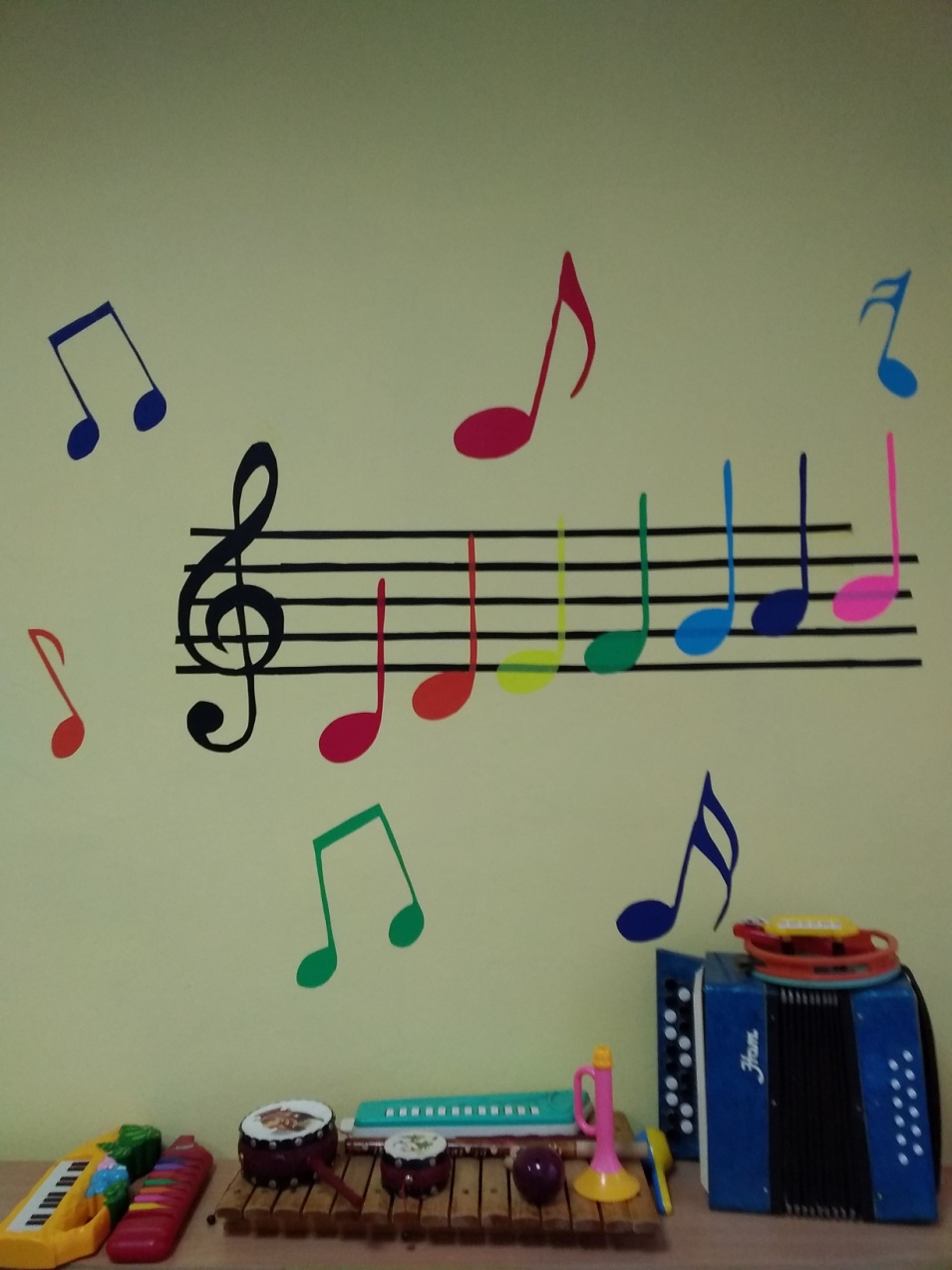 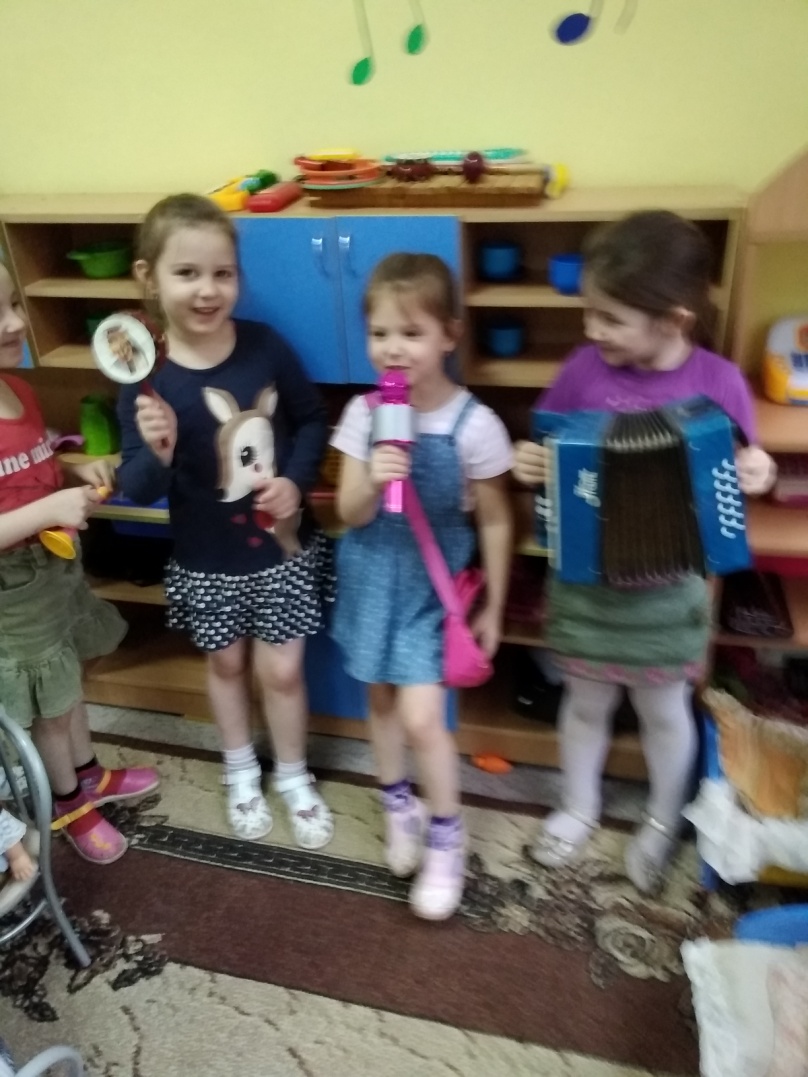 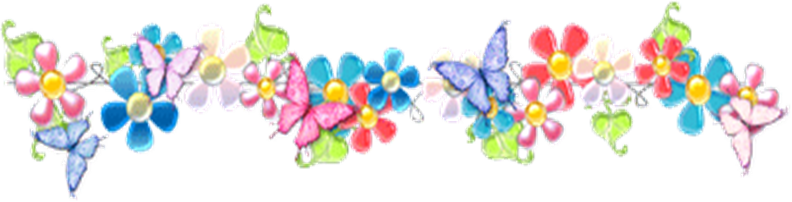 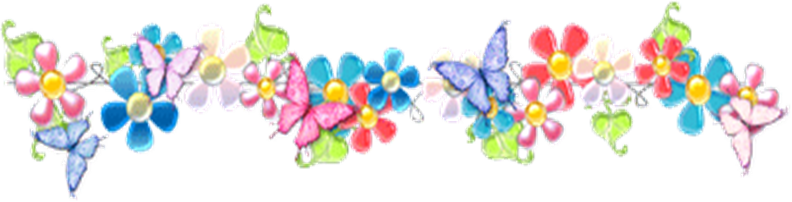 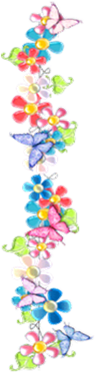 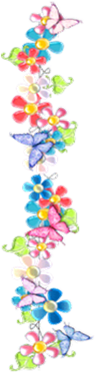 На полках книг у нас не счесть. 
Разных народов сказки есть. 
Нам воспитатель их читает 
Каждый из нас себя героем представляет!
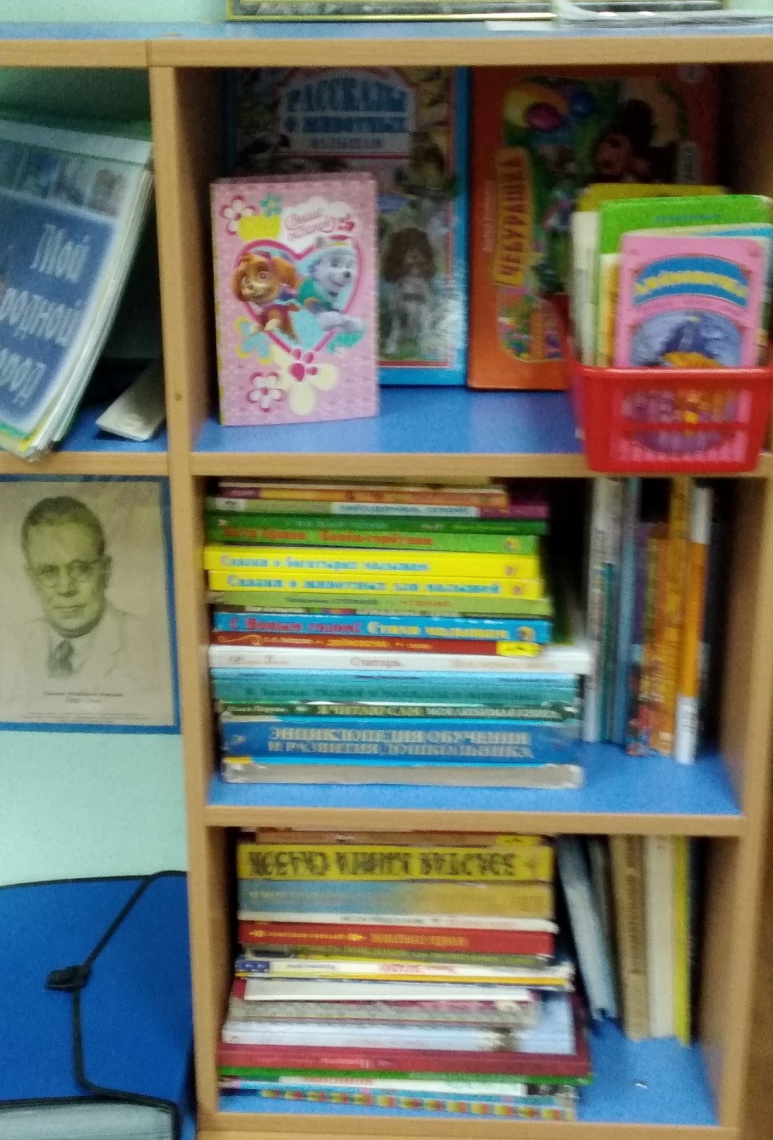 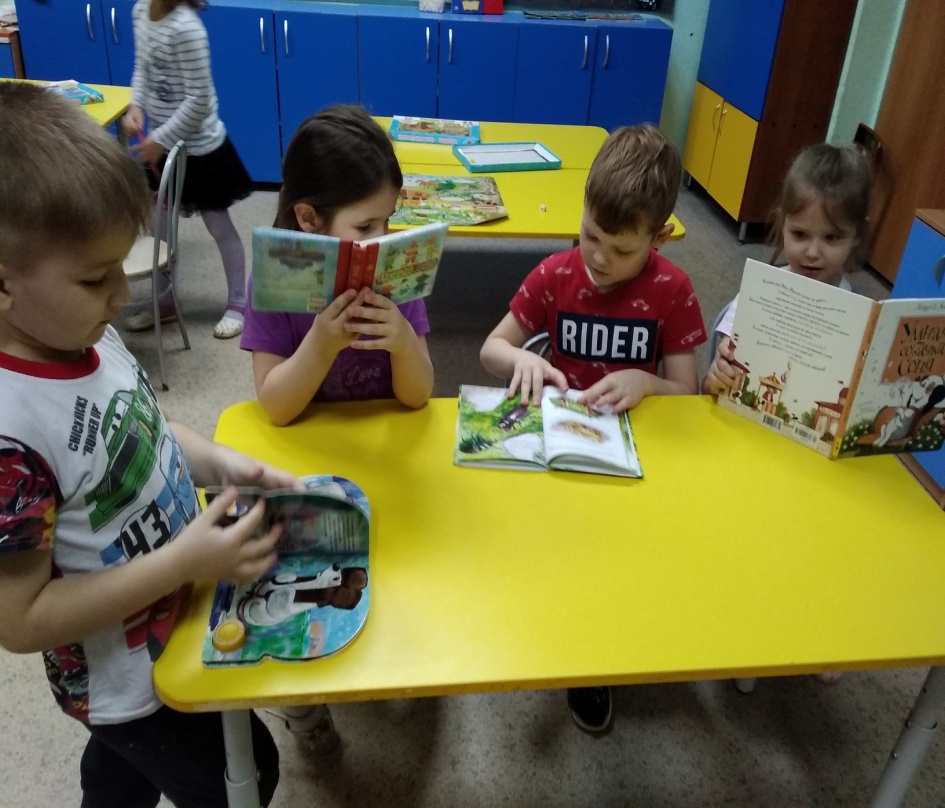 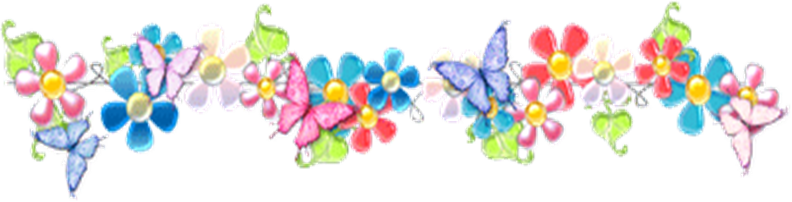 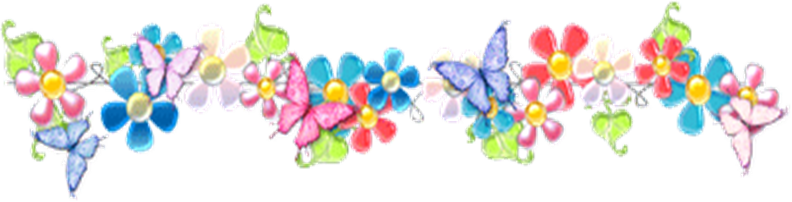 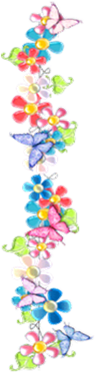 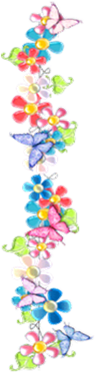 Тут вам сделают прически
Покороче, подлиннее, 
Если куколка захочет,
Даже пыль стряхнуть с ушей!
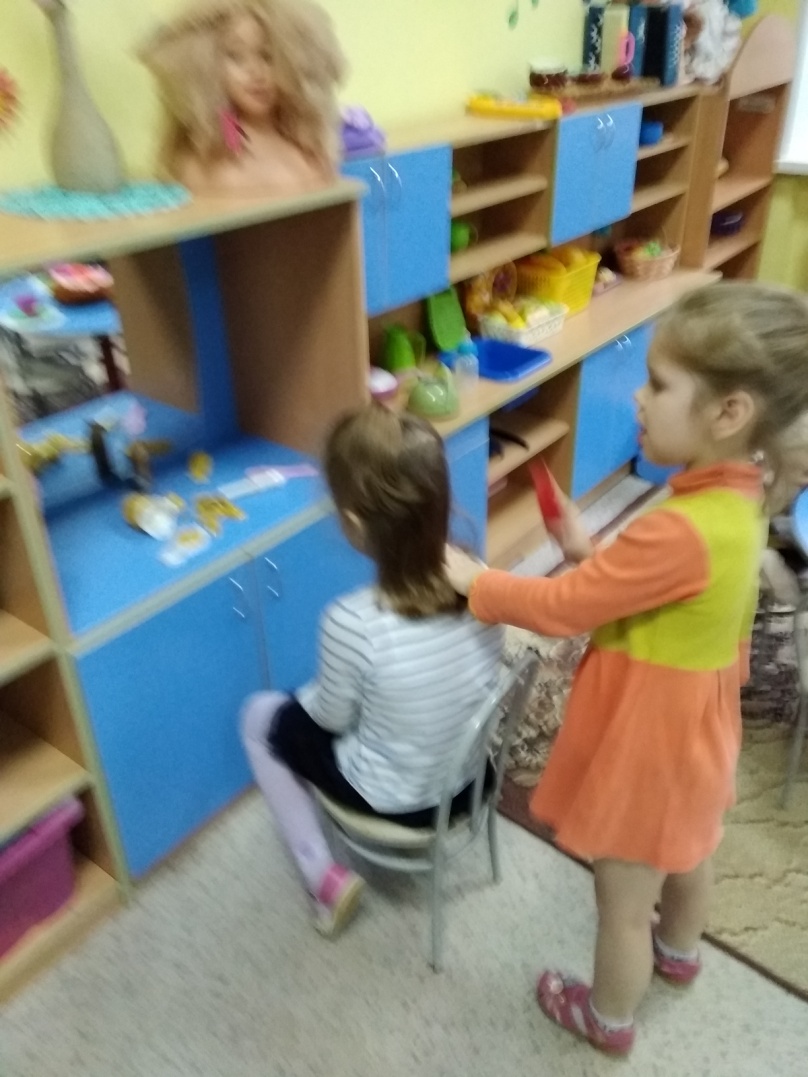 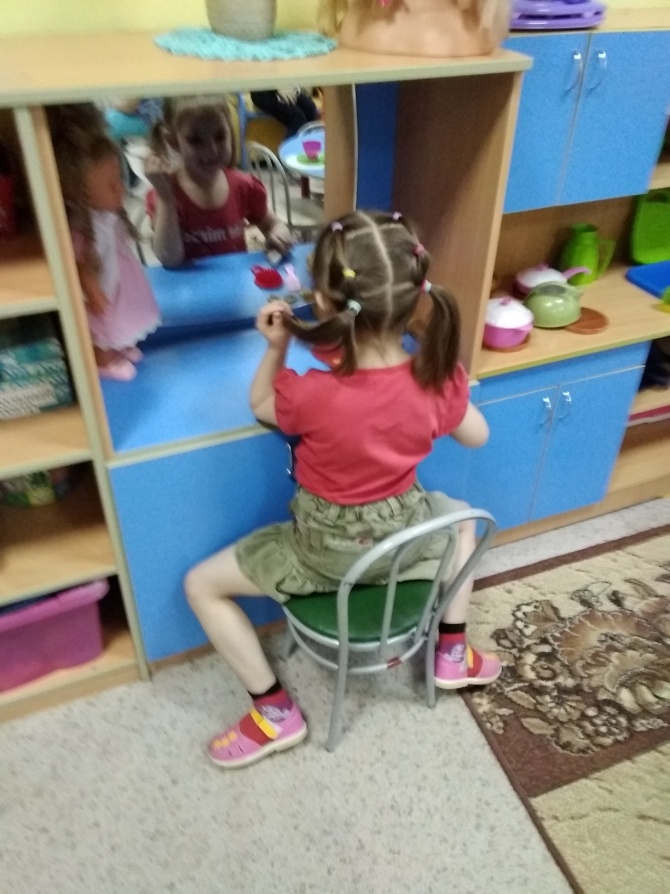 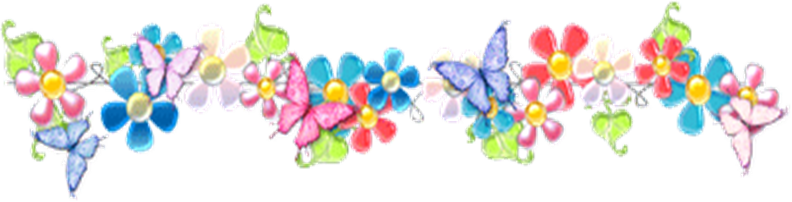 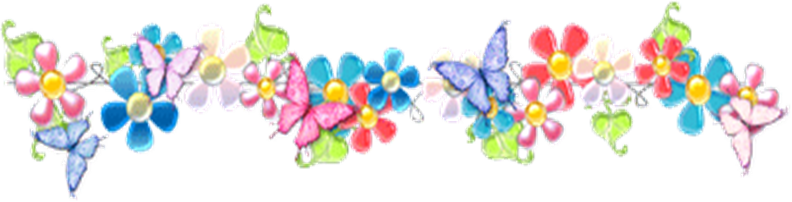 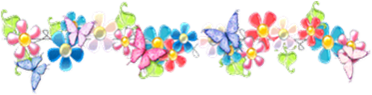 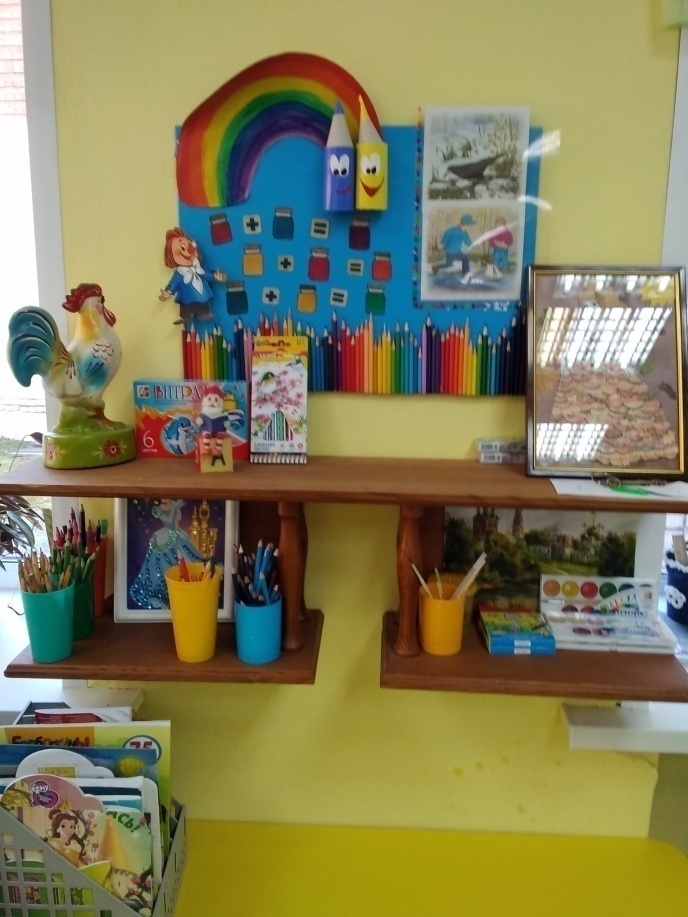 Все дети любят рисовать. 
И каждый смело нарисует
Все, что его интересует!
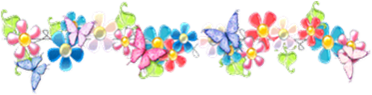 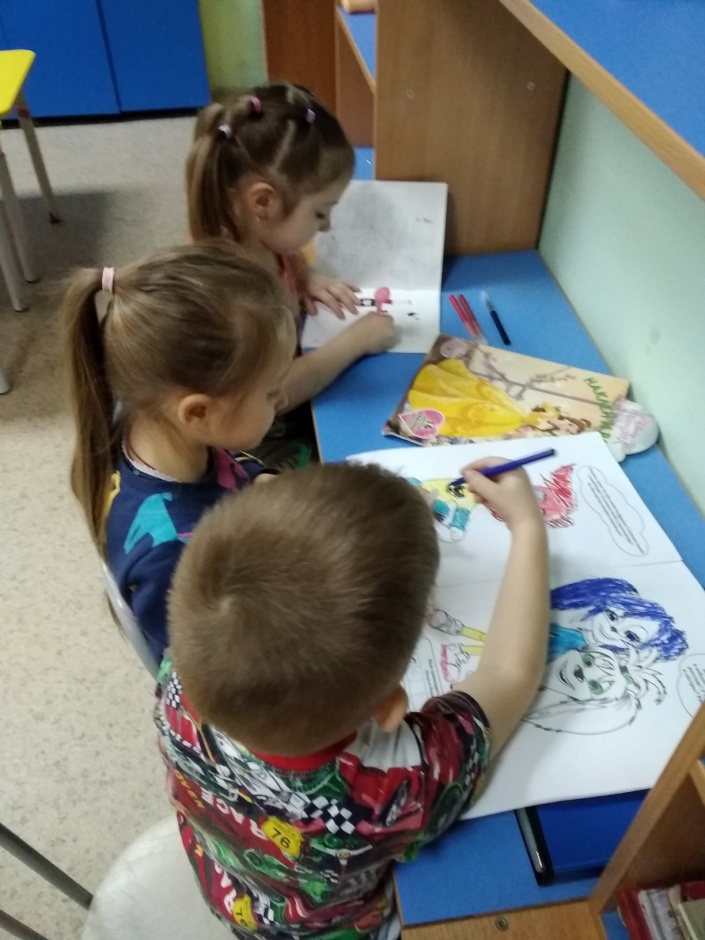 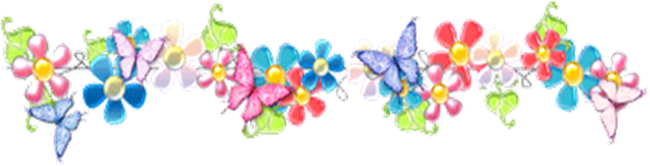 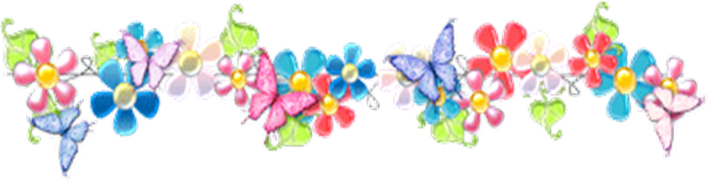 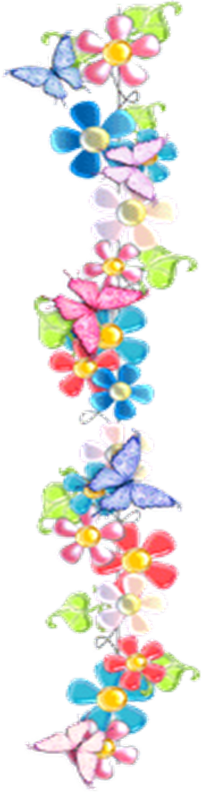 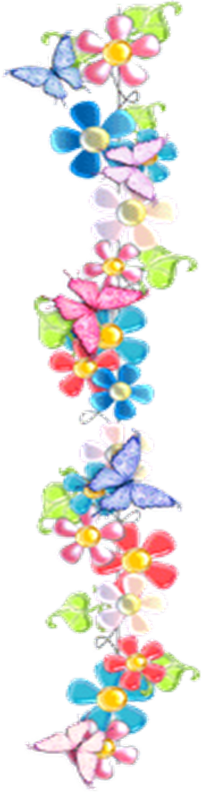 Макет
Дикие животные
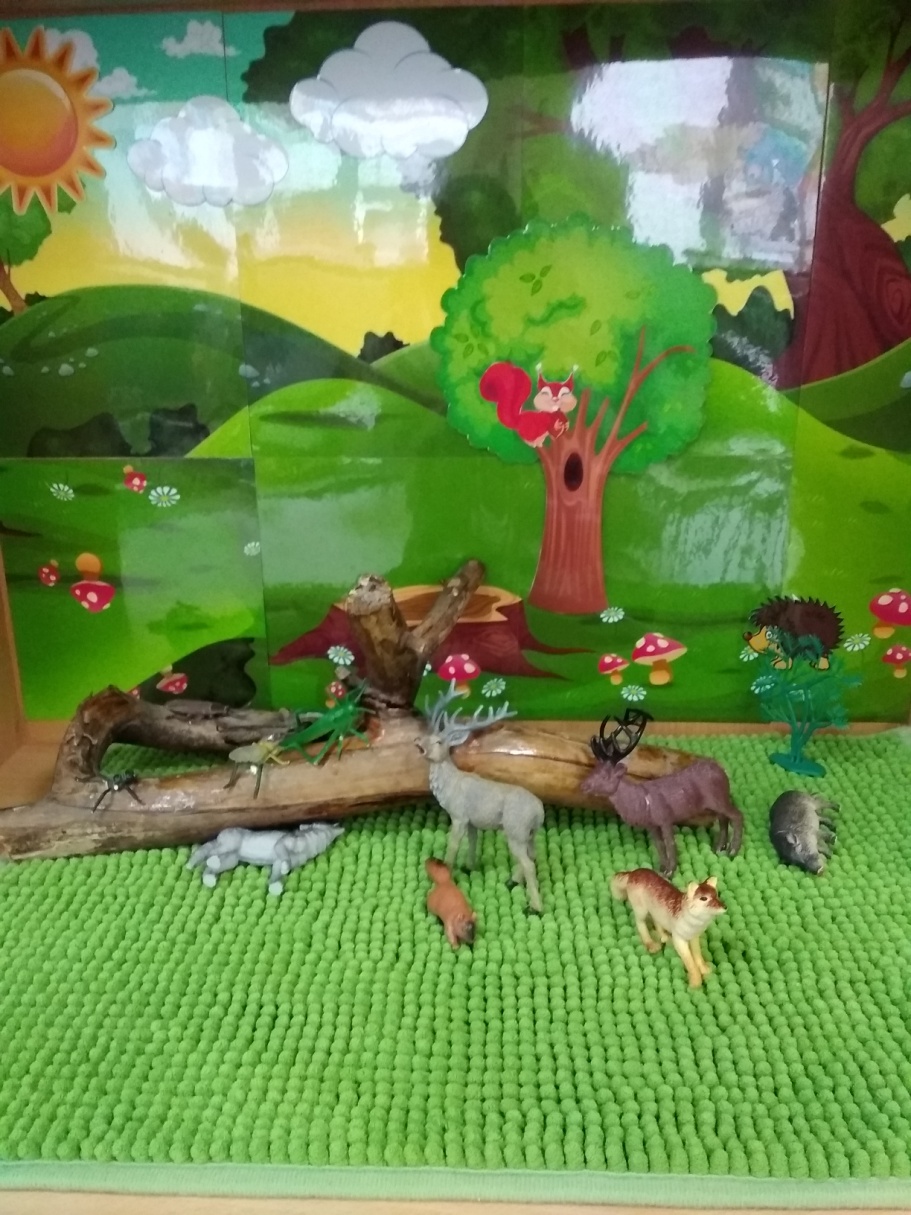 Поселил Творец в лесу
Зайца, белку и лису.
По тропинке в лес иди, на жильцов лесных смотри.
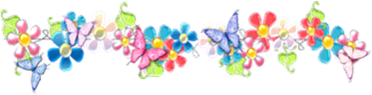 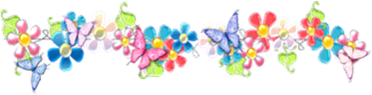 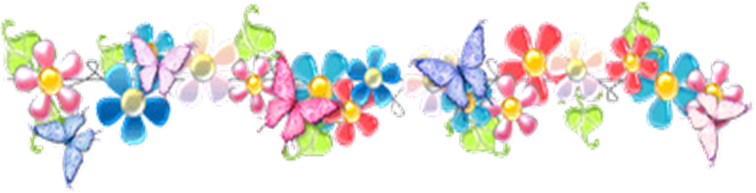 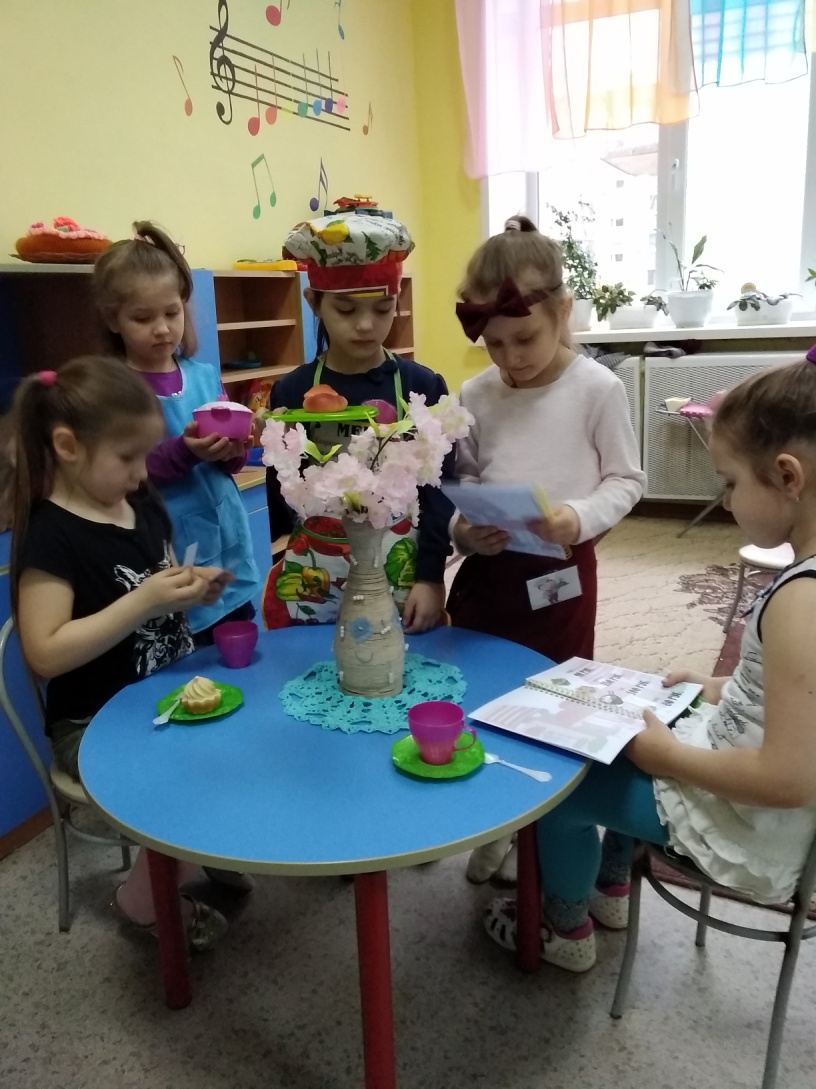 Есть у нас кафе одно – 
Здесь уютно и тепло.
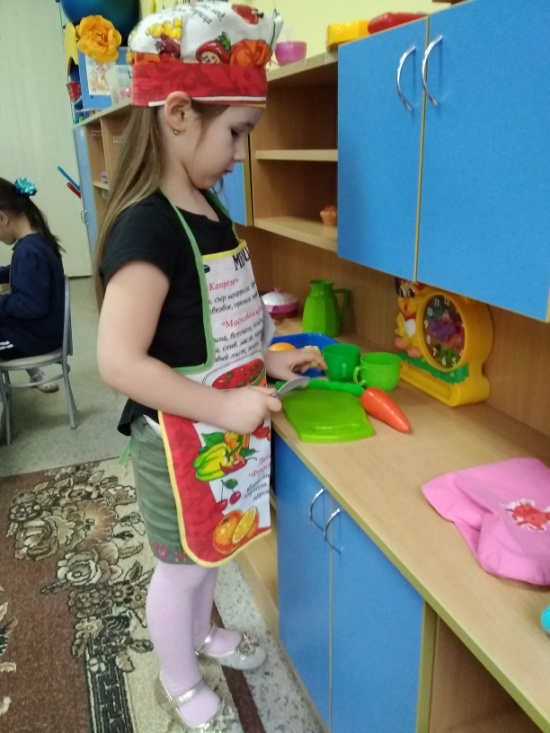 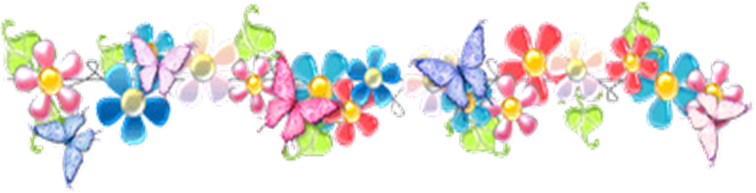 Сюда приятно приходить, 
С друзьями время проводить.
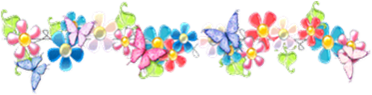 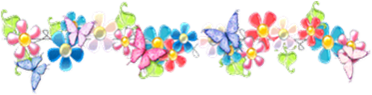 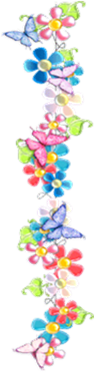 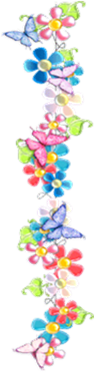 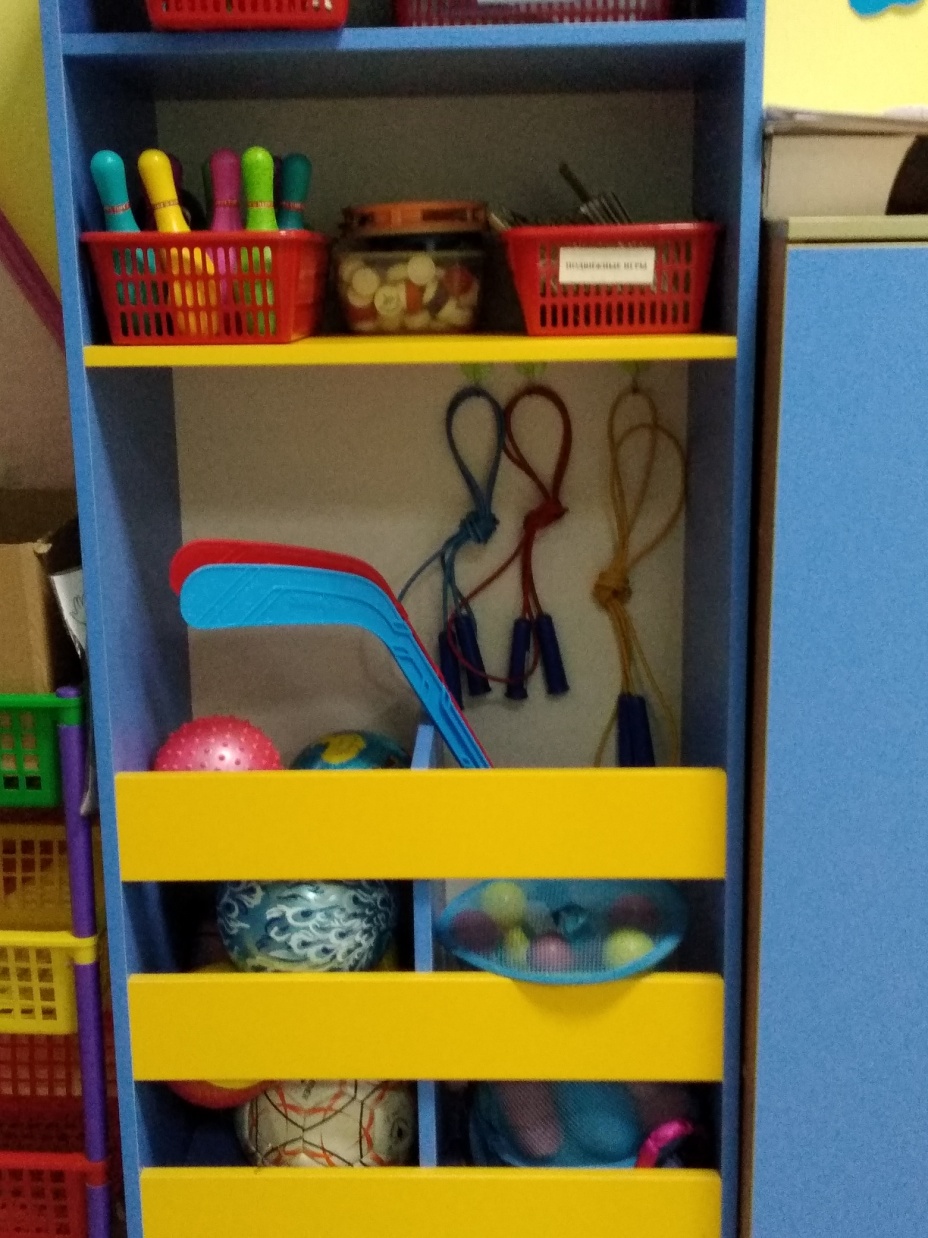 Здоровый дух в здоровом теле! 
Об этом вечно нам твердят
Мы знаем – спорт на самом деле
Полезен очень для ребят.
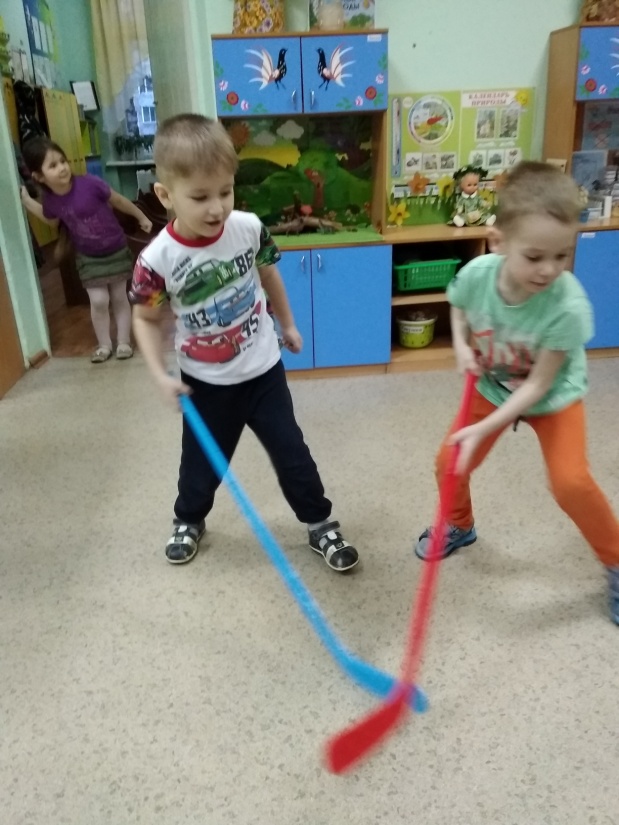 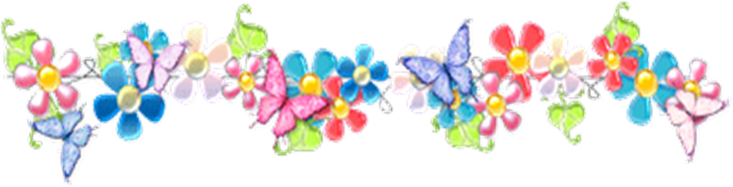 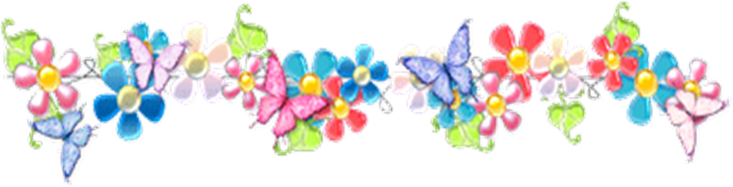 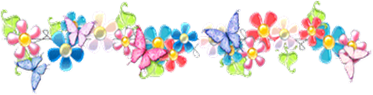 Мы дежурим! Мы дежурим!
Помогаем стол накрыть.
Мы дежурим! Мы дежурим!
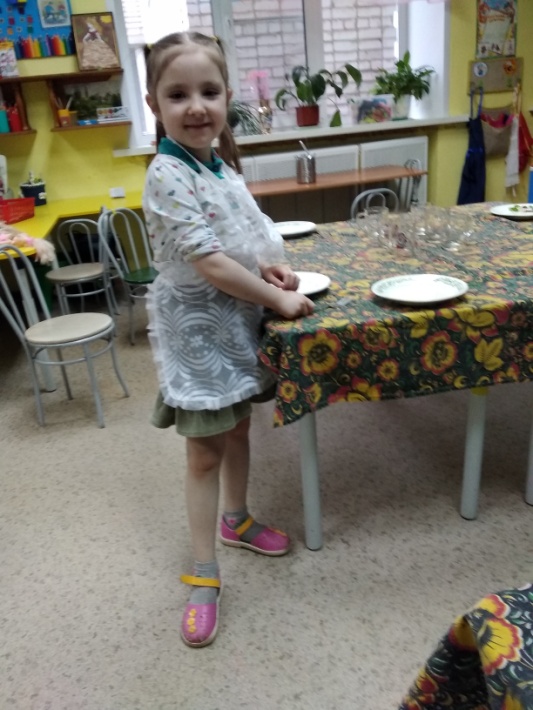 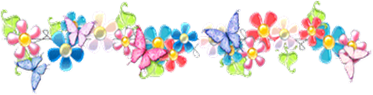 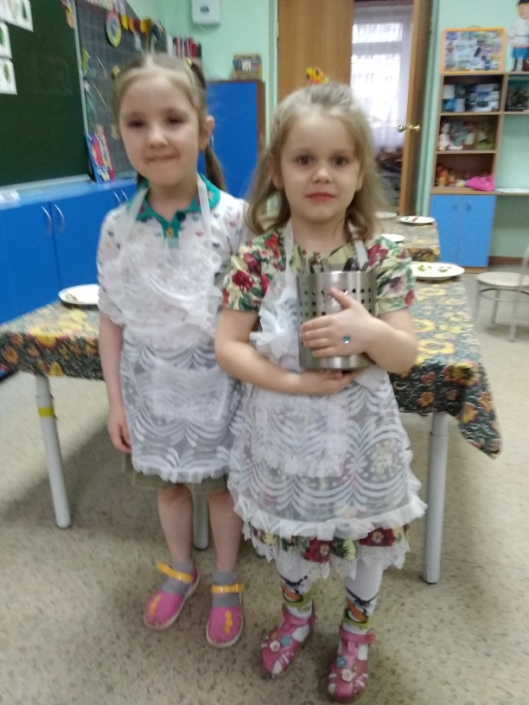 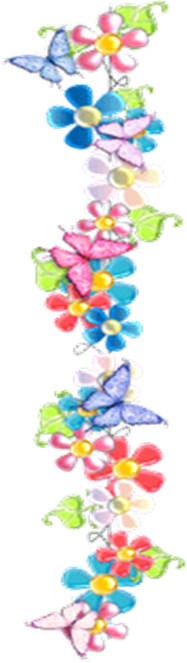 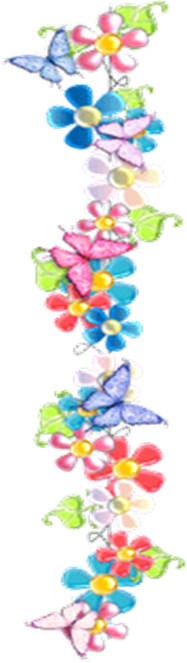 Можем даже пол помыть
Не сорите, не пылите – 
Труд дежурных берегите.
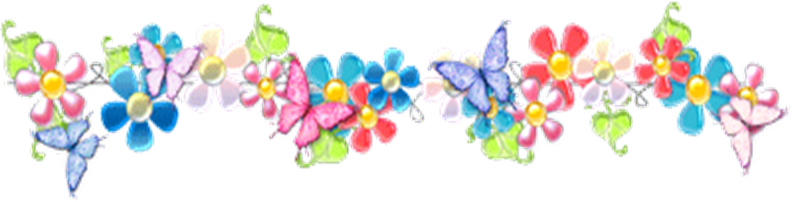 Рады мы вас пригласить,
Что-нибудь у нас купить.
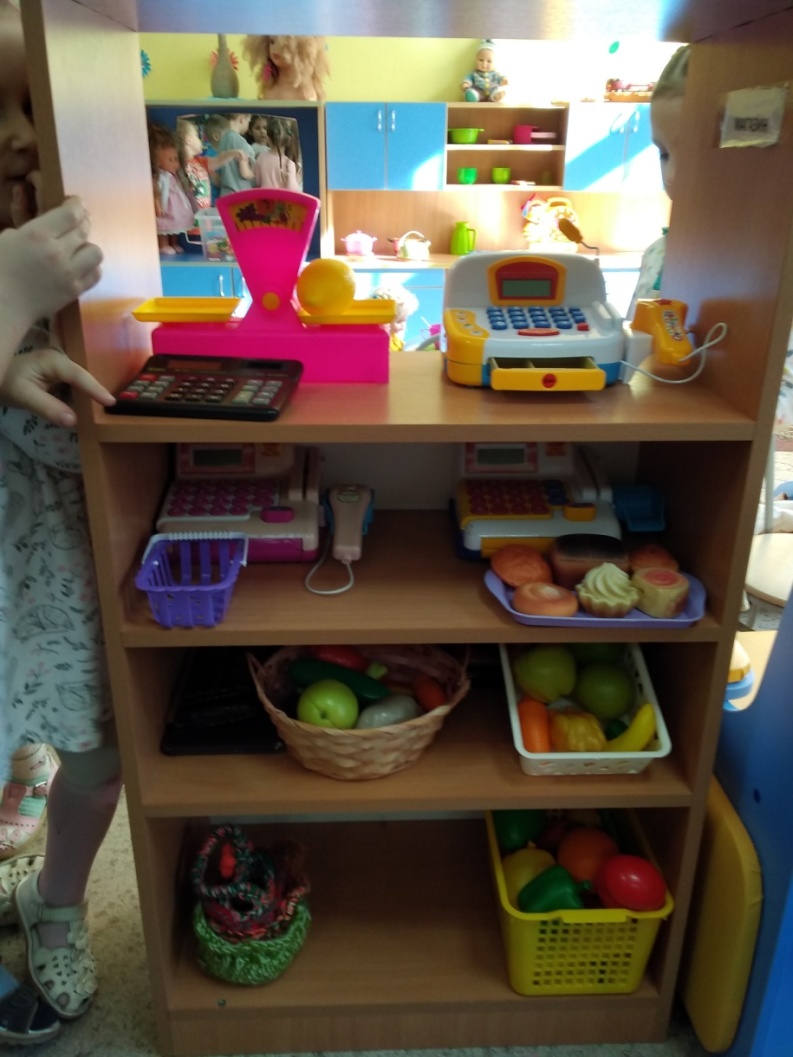 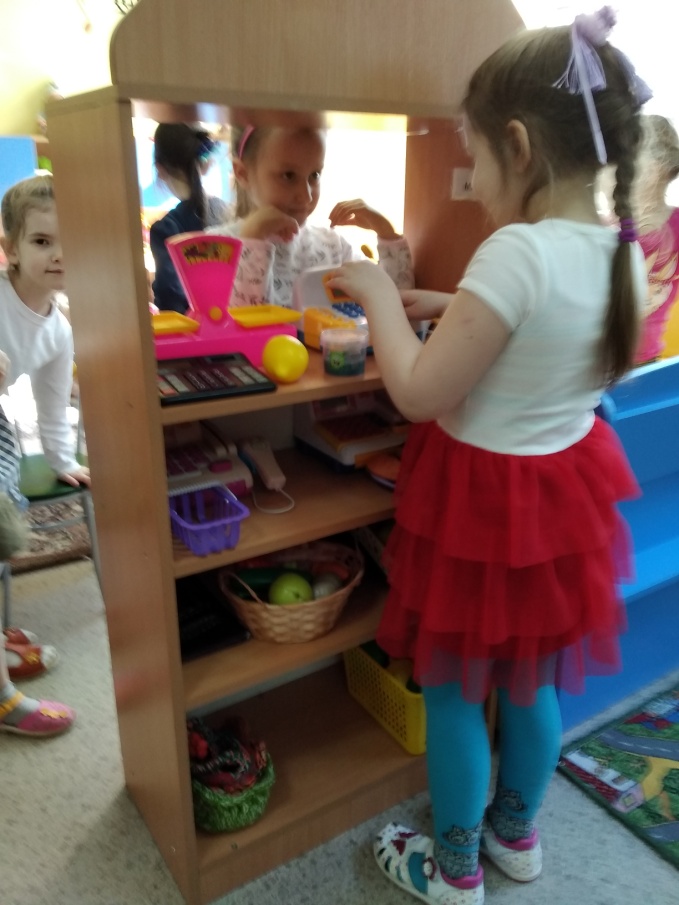 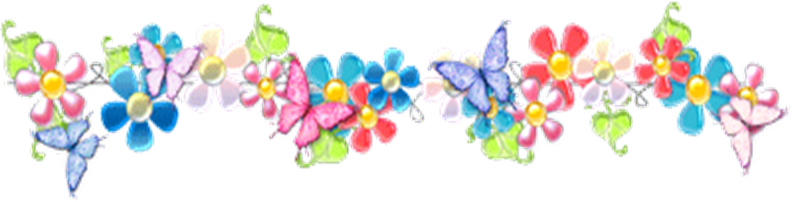 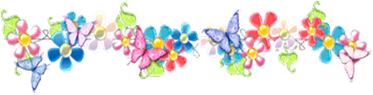 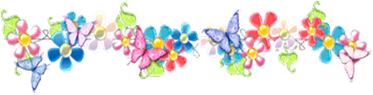 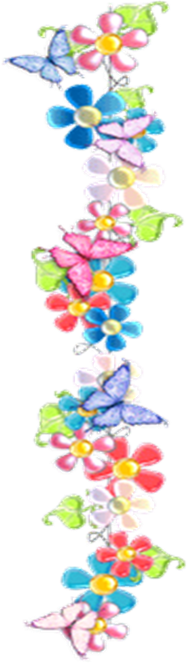 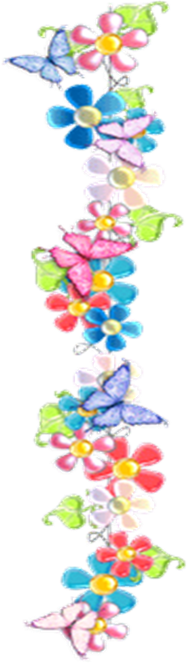 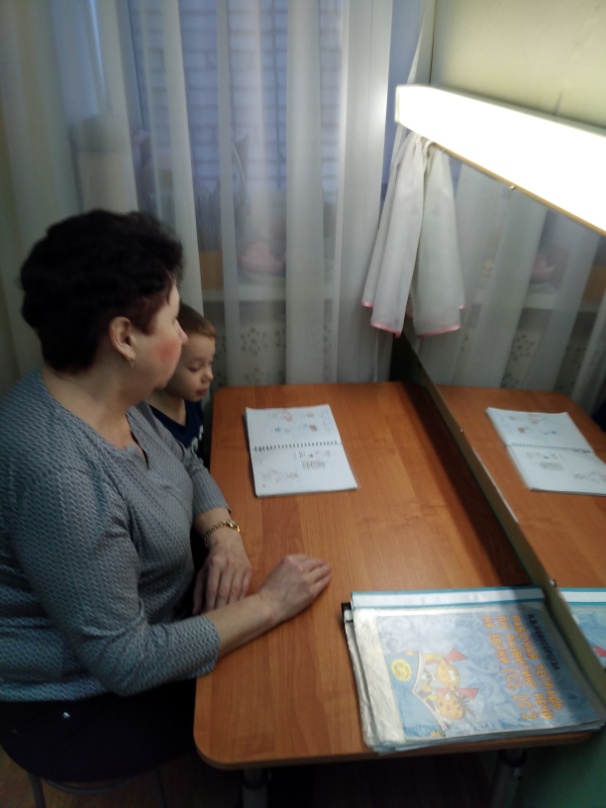 Ах, какие это муки – не даются детям звуки!
Вечные ошибки: 
Вместо «рыбки» – «лыбки»
«Фыфка» вместо «шишка»
Мы откроем вам секрет:
Вам поможет логопед!
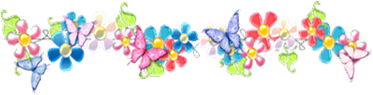 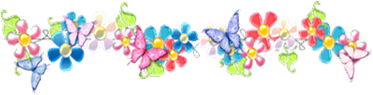 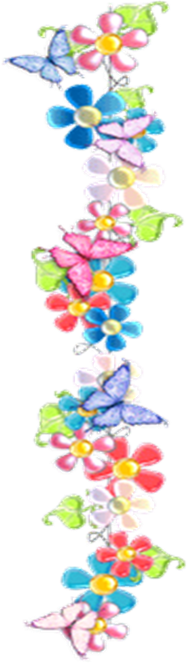 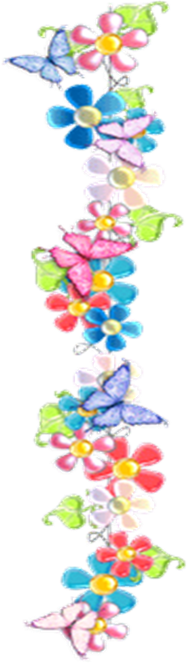 До новых встреч!
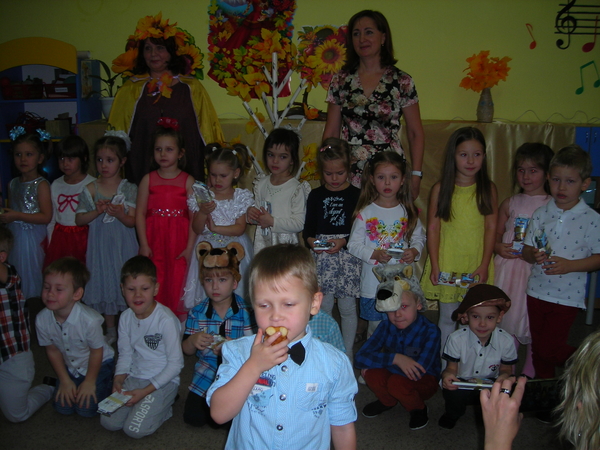 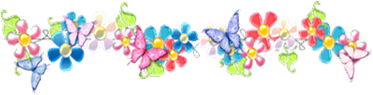 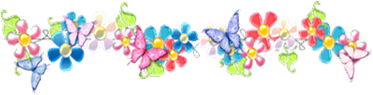